Научно-практический семинар
"Использование активных методов обучения в учебном процессе".
Цель
роль активных методов обучения в учебном процессе.Задачи:1. определить основные активные и интерактивные методы обучения 2. проанализировать соотношение инновационных и традиционных методов обучения 3. показать на конкретном примере реализацию интерактивного метода
Фундаментальная теоретическая подготовка – 
историческое преимущество отечественной модели юридического образования
СООТНОШЕНИЕ ТЕОРЕТИЧЕСКОГО И ПРАКТИЧЕСКОГО ОБУЧЕНИЯ В ОТЕЧЕСТВЕННОЙ ПРАВОВОЙ ТРАДИЦИИ
Теория практико-ориентированного образования
Принципы практико-ориентированного обучения
Виды практико-ориентируемых элементов
ВНЕ АУДИТОРНЫЕ
АУДИТОРНЫЕ
1. Имитация профессиональной деятельности. Деловые и ролевые игры.:
составление проектов различных гражданско-правовых договоров и претензий и т.д. 
2. Анализ судебной практики по различным видам гражданско-правовых споров
1. Самостоятельная работа по заданию преподавателя:
Составление графических материалов. 
Составление комплекта тестовых заданий.
Составление аннотаций к научным трудам.
Сравнительный анализ.
Кейс-метод.
Творческое задание.
2. Деловые и ролевые игры игры – совместно со студентами других ВУЗов.
Пункт 7.3. ФГОС устанавливает
Реализация компетентностного подхода должна предусматривать широкое использование в учебном процессе активных и интерактивных форм проведения занятий (компьютерные симуляции, деловые и ролевые игры, разбор конкретных ситуаций, психологические и иные тренинги) в сочетании с внеаудиторной работой с целью формирования и развития профессиональных навыков обучающихся. 
В рамках учебных курсов должны быть предусмотрены встречи с представителями российских и зарубежных компаний, государственных и общественных организаций, мастер-классы экспертов и специалистов.
Пассивный метод
Преподаватель  



Слушатель     Слушатель    Слушатель
Пассивный метод
Учащийся выступает в роли «объекта» обучения, должен усвоить и воспроизвести материал, который передается ему педагогом - источником правильных знаний (иногда эти методы называют еще репродуктивными):лекция-монолог, чтение, демонстрация и опрос обучающихся. 	Обучающиеся, как правило, не общаются между собой и не выполняют каких-либо творческих заданий.
Активный метод
Преподаватель  



Слушатель     Слушатель    Слушатель
Методы активного обучения могут использоваться на различных этапах учебного процесса:
1 этап – первичное овладение знаниями. Это могут быть проблемная лекция, эвристическая беседа.
2 этап – контроль знаний (закрепление), могут быть использованы такие методы как работа в малых группах.
3 этап – формирование профессиональных умений, навыков на основе знаний и развитие творческих способностей, возможно использование моделированного обучения, игровые и неигровые методы.
Интерактивный метод
Слушатель
 
Преподаватель                                            Слушатель 

                                                                        Слушатель
Интерактивные методы обучения
Интерактивное обучение – обучение, построенное на взаимодействии. 
В этом сущность интерактивных методов: обучение происходит во взаимодействии всех обучающихся, включая педагога.
Особенности интерактивных методов:
- центральная роль принадлежит обучающимся;
- преподаватель - организатор и помощник;
- обсуждение происходит в малых группах;
- взаимодействие преобладает над воздействием.
Распространенные  интерактивные методы
круглый стол (дискуссия, дебаты); 
мозговой штурм (брейнсторм, мозговая атака); 
сase-study (анализ конкретных ситуаций, ситуационный анализ); 
мастер-классы; 
работа в малых группах; 
обучающие игры (ролевые, имитационные, деловые, образовательные и др.); 
использование общественных ресурсов (приглашение специалиста, экскурсии); 
интерактивная лекция с применением видео- и аудиоматериалов; 
сократический диалог; 
обсуждение сложных и дискуссионных вопросов и проблем (займи позицию, шкала мнений)
«дерево решений», «анализ казусов», «переговоры и медиация», «лестницы и змейки»; 
тренинги
Отличие интерактивных от активных методов
В отличие от активных методов, интерактивные ориентированы на более широкое взаимодействие студентов не только с преподавателем, но и друг с другом и на доминирование активности студентов в процессе обучения. Место преподавателя на интерактивных занятиях сводится к направлению деятельности студентов на достижение целей во время занятий. Это обучение через опыт и сотрудничество; учет различий в стилях познания; поисковые и исследовательские методы; игровые методы.
 В группе интерактивного обучения должны осуществляться две основные функции, необходимые для успешной деятельности: решение поставленных задач (учебных, поведенческих и пр.); оказание поддержки членам группы в ходе совместной работы.
Интерактивные методы при
практическое занятие
проведении лекции
1. Сократическая беседа (на лекции)
2. Лекция-беседа
3. Лекция-дискуссия
4. Лекция - «мозговой штурм»
5. Лекция с разбором микроситуаций
6. Лекция «пресс-конференция»
7. Решение практических проблемных задач (на лекции)
8. Лекция с заранее запланированными ошибками
9.Лекция вдвоем (практик и теоретик)
1. Деловая игра
2. Ролевая игра
3. Анализ конкретной ситуации
- Ситуация-иллюстрация
- Ситуация-оценка
- Ситуация-упражнение
- Ситуация-проблема
3. Метод разбора критических случаев
4. Метод лабиринта действий
5. Интеллектуальная разминка
Пирамида обучения
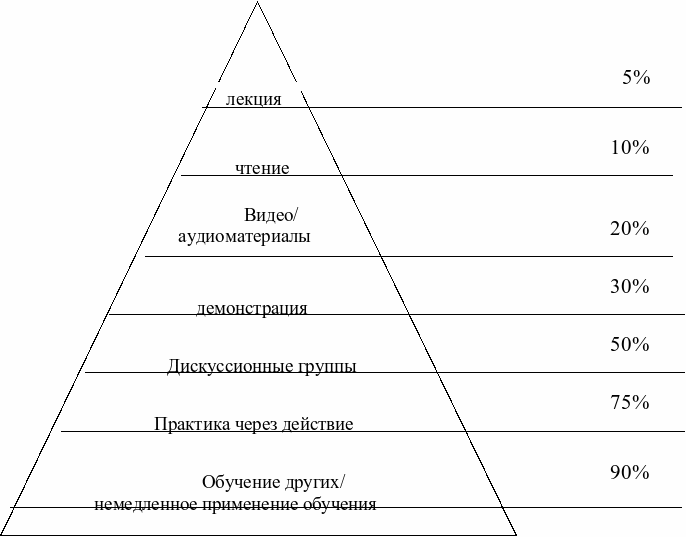 Суть активных методов обучения
«Скажи мне, я забываю. Покажи мне, я могу запомнить. Позволь мне сделать это, и это станет моим навсегда».
Структура интерактивного занятия
1. МОТИВАЦИЯ.
Постановка проблемы. Фокусировка  на теме.
2. ОПРЕДЕЛЕНИЕ УЧЕБНЫХ РЕЗУЛЬТАТОВ.
Знания. Умения . Навыки. Качества
3.ПРЕДОСТАЛЕНИЕ НЕОБХОДИМОЙ ИНФОРМАЦИИ.
Информация по теме. Правила работы.
4. ИНТЕРАКТИВНАЯ ЧАСТЬ
Взаимодействие студентов по решению проблемы. Выполнение творческих заданий.
5. РЕФЛЕКСИЯ.
Обсуждение достижений, проблем, потребности в дополнительной  информации, навыках.
Интерактивные методы обучения при преподавании гражданского правана примере ролевой игрына тему «Подряд»
Ролевые игры
- это эффективный метод обучения студентов практическим навыкам работы, так как они основаны на принципе обучения в процессе игры:
- студентам предоставляется возможность применить теорию - то, что они изучали на занятиях и по учебникам - на практике.
Используя интерактивные методы, мы ставим перед собой задачу не только дать студентам общие знания, но и сформировать определенный уровень умений и навыков с тем, чтобы при работе они могли чувствовать уверенность в себе и демонстрировать зрелость и здравый смысл.
Цель и задачи ролевой игры
Цель ролевой  игры – формирование умений подготовки проекта договора подряда, а также  различных претензионных документов к договору, приобретение навыка ведения переговоров, формирование элементов профессиональных компетенций.
 Задачи:
 - закрепление изученного материала по теме «Подряд»;
- реализация приобретенных знаний в практической ситуации.
Компетенции предусмотренные рабочей программой  дисциплины«Гражданское право»:
в нормотворческой деятельности:
- способен участвовать в разработке нормативных правовых актов в соответствии с профилем своей профессиональной деятельности (ПК-l);
в правоприменительной деятельности:
- способен осуществлять профессиональную деятельность на основе развитого правосознания, правового мышления и правовой культуры (ПК- 2);
- способен принимать решения и совершать юридические действия в точном соответствии с законом (ПК-4);
- способен юридически правильно квалифицировать факты и обстоятельства (ПК-6);
- владеет навыками подготовки юридических документов (ПК-7);
в правоохранительной деятельности:
- способен уважать честь и достоинство личности, соблюдать и защищать права и свободы человека и гражданина (ПК-9).
Элементы компетенций, формируемых в процессе ролевой игры:
в правоприменительной деятельности:
- способен принимать решения и совершать юридические действия в точном соответствии с законом (ПК-4);
- способен юридически правильно квалифицировать факты и обстоятельства (ПК-6);
- владеет навыками подготовки юридических документов (ПК-7).
Структура практического  занятия «Подряд»
Постановка проблемы. -  5  мин.
Определение результатов по окончанию занятия. – 5 мин.
  Порядок работы студентов.– 15 мин
 Подготовка студентами  правовых документов – 25 мин.
Выступление студентов  по подготовленным правовым документам  - 15 мин.
Обсуждение экспертами  достоинств и недостатков проделанной работы – 15 мин. 
 Подведение преподавателем итогов занятия – 10 мин.
Подведение итогов и повторение основных положений
Участники
Ведущий (может быть преподаватель)
 Хронометрист
Команды
Эксперт
Элементы компетенций, формируемых в процессе ролевой игры:
Давать юридические консультации по договору подряда - способен принимать решения и совершать юридические действия в точном соответствии с законом (ПК-4);
Выявление нарушение существенных условия договора подряда - способен юридически правильно квалифицировать факты и обстоятельства (ПК-6);
Составлять договор подряда, претензию к договору подряда, иные гражданско-правовые документы (доверенность, акты приема-передачи и т.д.)- владеет навыками подготовки юридических документов (ПК-7).